STU BEK.
Udfordringer og Potentialer
Samarbejde
Mål
Mig, mig, mig, mig….
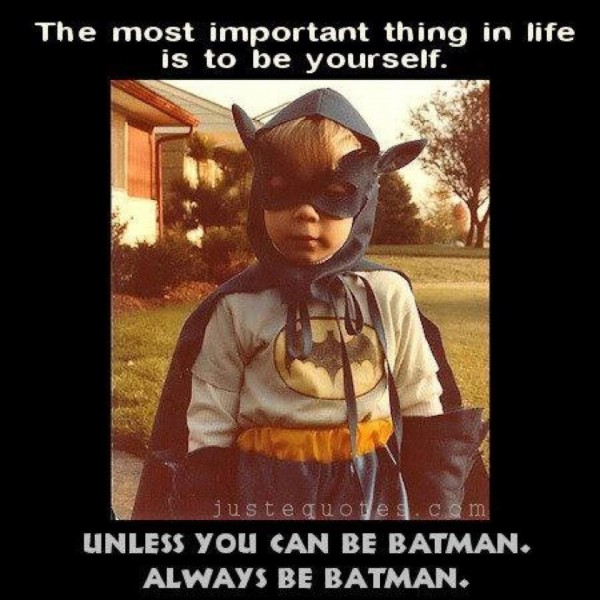 Det har jeg på
Sådan gør vi det i Vejle
Bekendtgørelsen – hvad ser vi af forandringer og hvordan vil vi håndtere dem
Udfordringer og opmærksomheder
Muligheder
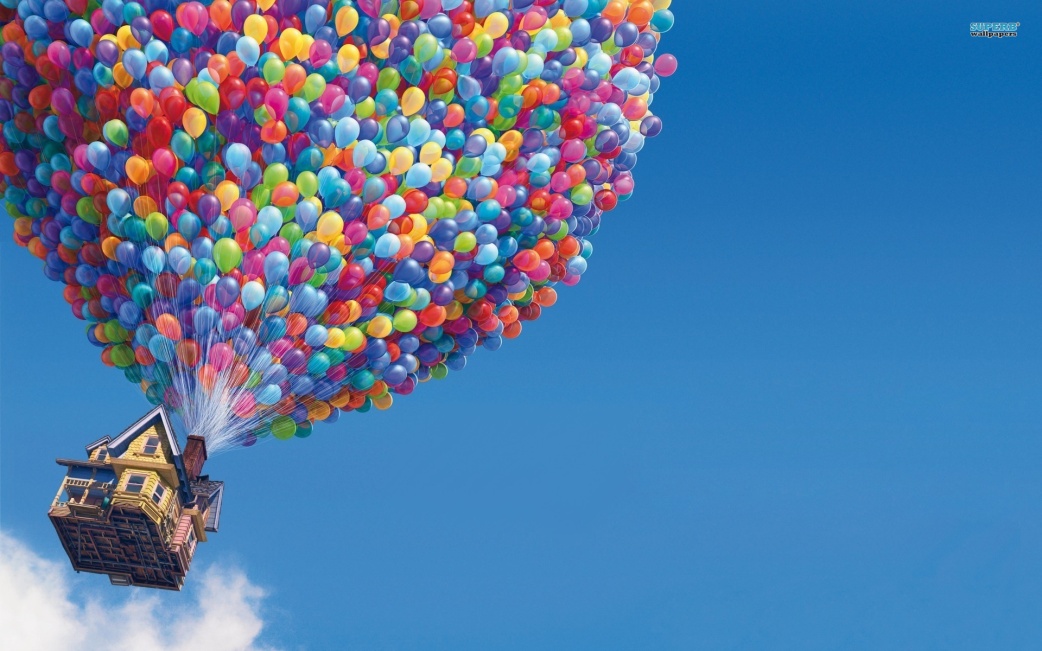 STU I VEJLE: Vejledning og Visitation
Uddannelse på højest mulige faglige niveau. Ingen nedre grænse, men en øvre  stor afhængighed af andre tilbud
Vejledning og praktik – også til STU
Uddannelsesparathed til STU? Ja, men…
Henvisningsårsager – påvirket af andre tilbud og inklusion
Målgruppe  Uddannelsesplan
Økonomi
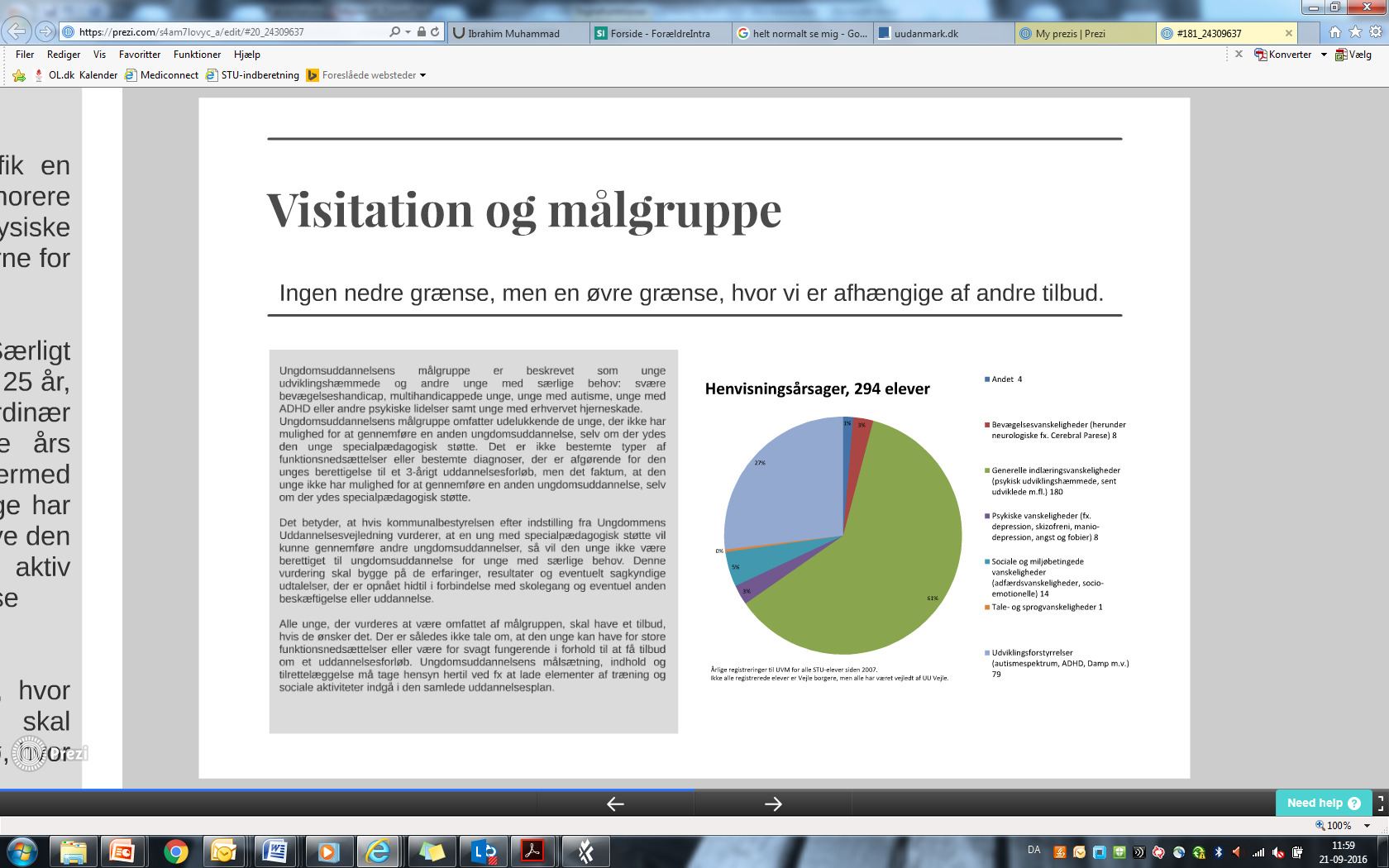 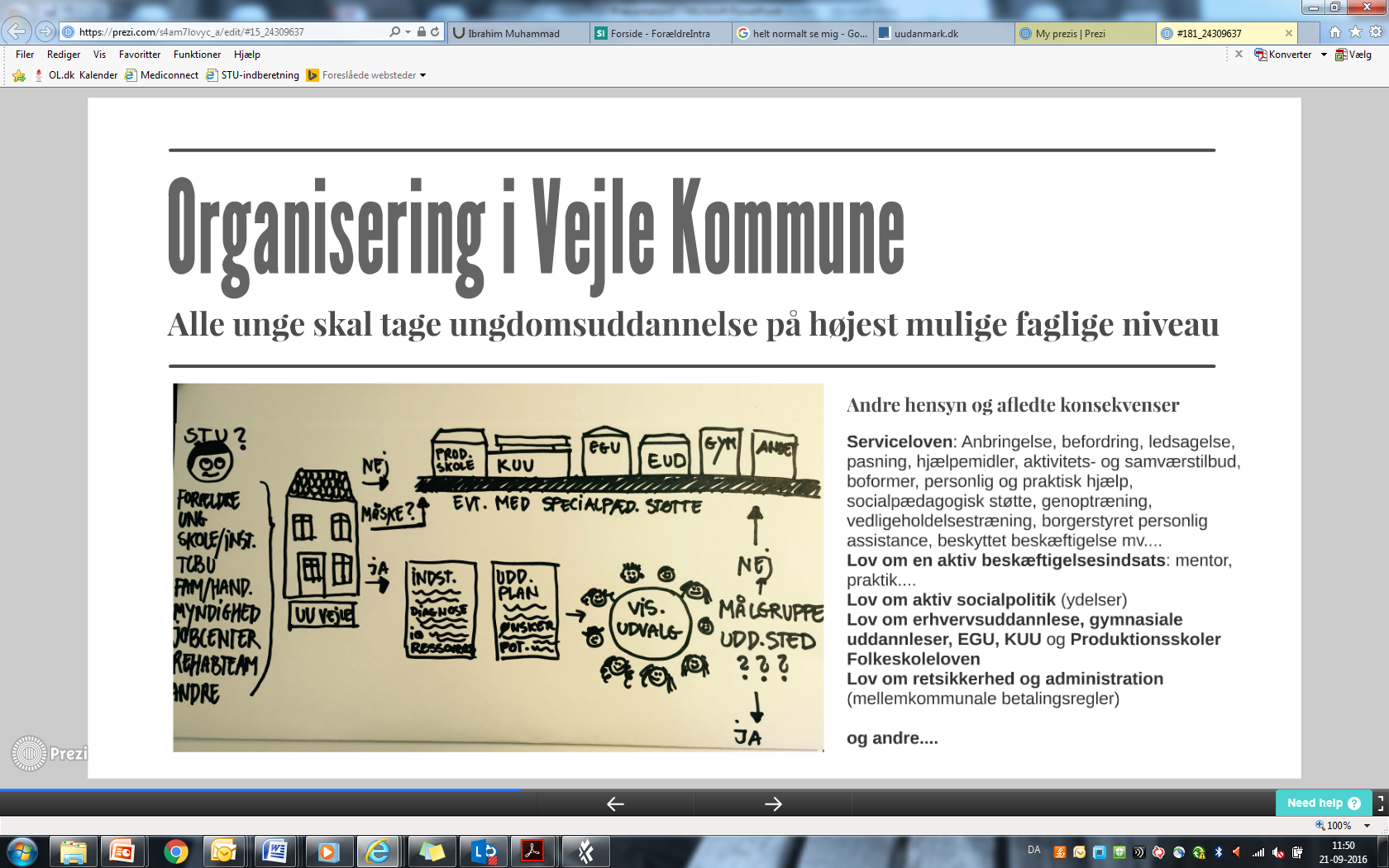 STU i Vejle – Hvad er tænkningen
STU er primært en uddannelse ikke afprøvning til arbejdsmarkedet
STU skal give den unge tilknytning til et ungdomsmiljø
STU kan foregå mange steder – også undervejs
Indholdet kan variere og have forskellige toninger – fra institution til institution – og fra uddannelsesplan til uddannelsesplan
STU fordeling pr. september 2016
*Enkelte af eleverne i ovenstående opgørelse har en anden betalingskommune end Vejle. Ligeså er der unge, der er anbragt uden for Vejle Kommune i en STU, som ikke indgår i ovenstående oversigt. 
** Eleverne på CSV Vejle er fordelt på fire afdelinger: Brejning, Solsikkevej, Erhverv og Flegborg.
Hvad skal STU føre til
§ 1. Formålet med ungdomsuddannelsen er, at unge udviklingshæmmede og andre unge med særlige behov opnår personlige, sociale og faglige kompetencer til en så selvstændig og aktiv deltagelse i voksenlivet som muligt og eventuelt til videre uddannelse og beskæftigelse.
Stk. 2. Ungdomsuddannelsen retter sig mod unge, der ikke har mulighed for at gennemføre en anden ungdomsuddannelse.

Reelt: 
Anden uddannelse
Ordinær beskæftigelse (med personlig ass.)
Fleksjob
Ressourceforløb
Beskyttet beskæftigelse
Aktivitets og samværstilbud
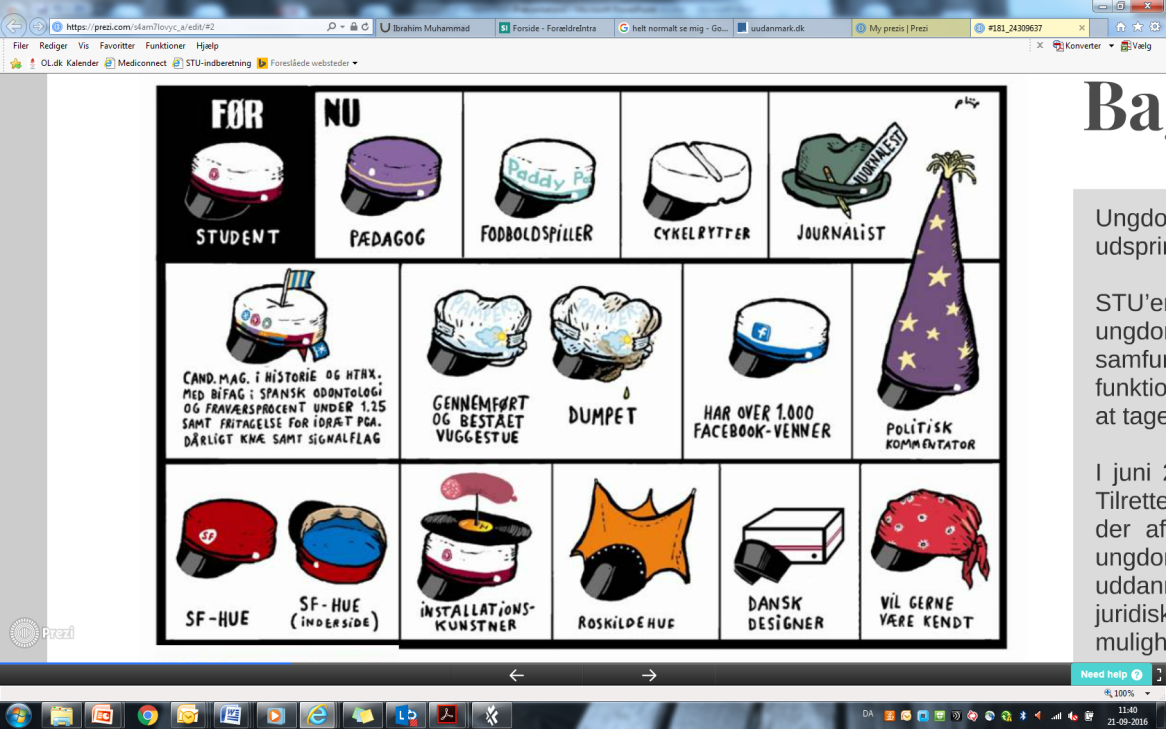 Hvordan er det hos jer?
Brug 8 minutter med din sidemand
Hvordan er det hos jer?
Er der noget, der er anderledes?
Hvordan varierer indholdet i planerne - forløbene?
Hvad sker der med eleverne efter STU?
Hvad er I optaget af/udfordret af lige nu?
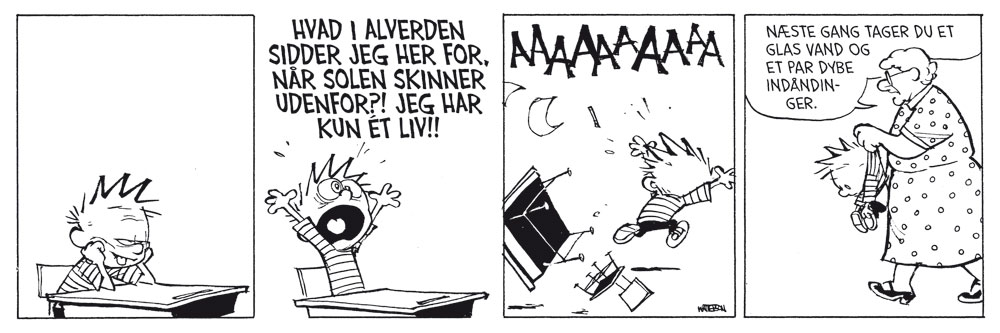 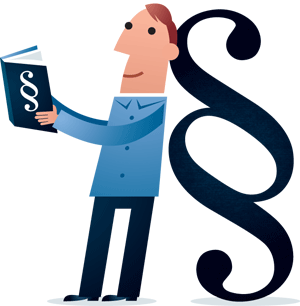 Hvorfor ny lov?
Baggrund: UVM bad Epinion undersøge eksempler på god praksis og udfordringer ifm. visitationsprocedure til STU og uddannelsesplanerne.  
Resultat af undersøgelserne:
I visitationsprocessen er det væsentligt, at inddrage aspekter som  bolig, transport og fritidstilbud (helhedsorientering). Væsentligt med klar rolle og ansvarsfordeling, regelmæssig orientering og kommunikation med andre involverede aktører. Koordinering ift. andre faktorer, der har relation til STU. Indstilling og uddannelsesplanen tilstrækkeligt oplyst, så der kan træffes afgørelse. 
     Dette peger på styrket indsats på tværs af kommunens forvaltninger.
Ift. uddannelsesplanerne er det væsentligt, at der er operative og konkrete målsætninger, at forventningsafstemningen mellem UU, elev/forældre og uddannelsessted er tydelig og at uddannelsesplanen er aktiv og dynamisk – et fælles arbejdsdokument for de involverede, professionelle aktører med fokus på progression og udvikling.
     Dette peger på en mere dynamisk uddannelsesplan med tydeligere opstilling af læringsmål og løbende progression. 
Kompetencebeviserne skal afspejle reelle kompetencer. Det skal ikke ”bare” være et diplom. Det skal indeholde kompetencebeskrivelser fra hele STU forløbet – ikke bare den sidste del…
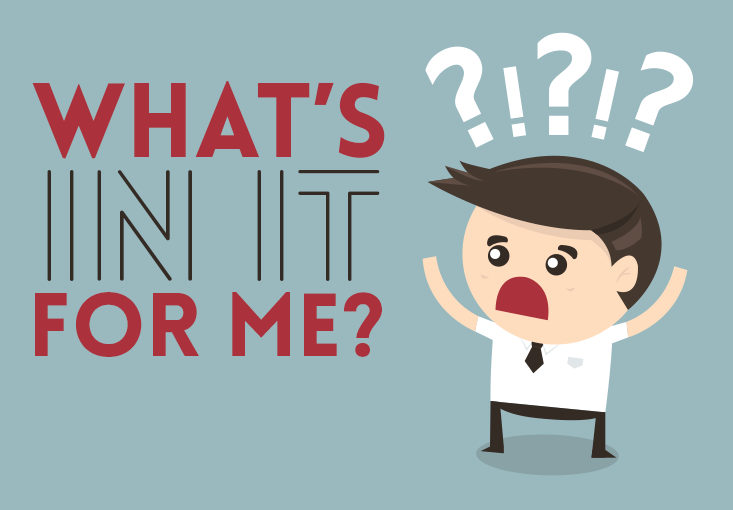 Lovbekendtgørelse 783Bekendtgørelse 739Vejledning om lov 9534
Uddannelsessted?
UU Center?
Rehabiliterende team eller andre, der skal tage over…?
Eleven og Forældre
Hvilke ændringer er der så?
Uddannelsesplan: Standardiseret - SKAL - uddannelsesstederne får ny opgave
Kompetencebevis: Standardiseret - SKAL - Uddannelsesstederne får anden opgave
UU er stadig de ansvarlige for at det bliver gjort (revideringen) – jf. kontrakten
Vejledningsforpligtelsen…?
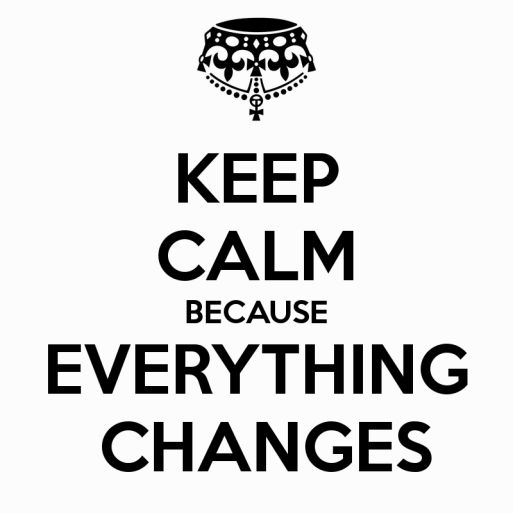 Uddannelsesplan
UU er ansvarlige for denne del

Anbefaling fra mig: Benyt henvisningsårsager fra indberetning af STU til UVM i feltet ”Baggrund for visitation”

 I UU Vejle vil vi give uddannelsesstederne elektronisk adgang til planen
Uddannelsesplan
UU er ansvarlige for denne del

Der kan opstilles flere langsigtede mål som i eksemplet her. Det er derefter uddannelsesstedet, der i samarbejde med elev, forældre og UU vejleder prioriterer, hvornår man går efter hvad.

SAMSKABELSE med den unge omkring målene
Uddannelsesplan
Uklart hvem der er ansvarlige for denne rubrik. 
Ministeriet svarer følgende: ”Det fremgår heller ikke nogen steder. UU er jo tovholder og skal have styr på og kontrol med, hvad der står i uddannelsesplanen - også for afklaringsforløb; men hvem der konkret udfylder planen må komme an på, hvad der er mest praktisk i den enkelte situation.” 

Kan fx udfyldes ved 12 ugers revidering, som kun SKAL gennemføres for elever, der vælger afklaringsforløb
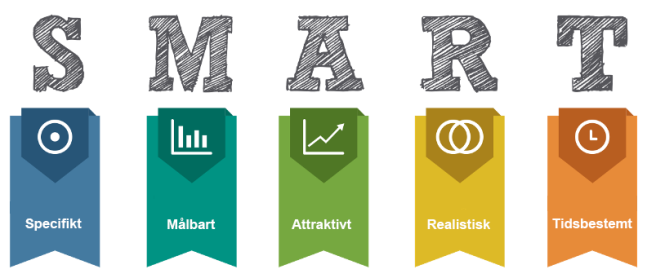 Uddannelsesplan
Findes tilsvarende for: ”Sociale mål”, ”Faglige mål”, ”Praktik mål” – for hhv. 1., 2. 3. år

 ”Det er uddannelsesstedet, der skal udfylde disse felter, efterhånden som uddannelsen skrider frem. Vær opmærksom på, at delmål skal være konkrete, operationelle, fleksible og målbare (Fx SMART).  Uddannelsesstedet skal give en konkret beskrivelse af, hvor langt den unge er kommet med delmålene, og der kan tilføjes yderligere kommentarer om den unges udvikling og trivsel. Har den unge selv kommentarer og ønsker, kan de også skrives ind. Desuden skal der gives en beskrivelse af, hvilke pædagogiske strategier, der benyttes i forhold til den unges læring. En UU-vejleder kan tilføje sine kommentarer, hvis det ønskes.”

SAMSKABELSE 

Adgang

Antal mål mv.
Hvorfor er det vigtigt for eleverne at kende deres læringsmål og progression?
https://www.youtube.com/watch?v=hqh1MRWZjms
Eksempler på mål og progression ift. ”Praktik og progression”
Langsigtet mål: 
At X lærer at overholde aftaler om mødetid og give besked om fravær og sygdom.
At X forstår, hvad en passende adfærd på en arbejdsplads er
At X kan udføre enkelte aftalte arbejdsopgaver selvstændigt.
At X lærer at affaldssortere (gerne i en intern praktik)
At X lærer at betjene en skrue/boremaskine
Delmål for 1. uddannelsesår
At X altid ringer til Y ved sygdom
At X deltager i samarbejde med andre og forstår grænsen mellem sjov og alvor
At X selvstændigt kan spule affaldscontainerne efter tømning
At X kan forbinde ikonerne på affaldsstativerne med indholdet i affaldet
Status og progression
Mor støtter X i at huske aftalen om at ringe til Y ved fravær. Mor kan motivere og vejlede X til selvstændigt at ringe til Y. Nummeret er indkodet på telefonen og X bruger Siri-funktionen til at foretage opkaldet. Der er sket en klar fremgang ift. tidligere, hvor X overlod opgaven helt til mor. Det er vores vurdering, at X forstår, at det er vigtigt, at Y ved, om han kan regne med at X kommer på ”arbejde” eller ej. Det er vurderingen at det er X’s relation til Y, der gør, at han føler sig forpligtet til at give besked.  Der er arbejdet med målet i ”praktiktid” som X i hans første STU år har haft i 4 timer hver tirsdag og torsdag i hele det første STU år.  
X har meget vanskeligt ved at indgå i reelt samarbejde med de øvrige på praktikholdet. Han foretrækker at hver især er ansvarlig for egne opgaver. Vi har vurderet, at X lige nu har nok at gøre med at træne pausesituationerne . X skal ikke længere mindes om ikke at pjatte, når der gives instruktioner. Han vil fortsat gerne lave sjov med de andre i pauserne, men med moderat guidning fra Y kan han også – uden protester – holde inde, når de andre siger ”stop”. Der er arbejdet med målet i ”praktiktid” som X har i 4 timer hver tirsdag og torsdag i hele det første STU år.
X er blevet rigtig god til at spule affaldscontainerne. Han klarer selvstændigt opgaven – også med at tage højtryksrenseren frem, når ikonet er på hans opgaveliste på ”Boardmakeren”. X  værdsætter tydeligt den anerkendelse han har fået fra renovationsmedarbejderne og fra Y ift. opgaven. X husker ikke altid handskerne. Vi vil som et nyt tiltag sætte en handske-ikon på boardmakeren sammen med opgaven. Der er arbejdet med målet i ”praktiktid” som X i hans første STU år har haft i 4 timer hver tirsdag og torsdag i hele det første STU år 
X kunne i starten ikke forbinde ikonerne på affaldsstativerne med det konkrete indhold og havde brug for omfattende støtte og hjælp (Y skulle stå ved siden af) for at klare opgaven. Vi har i stedet placeret fotos af konkret affald (tomme flasker, madaffald, metal affald og restaffald) – herunder fotos af poseemballage og ”flaske-spanden” på affaldsstativerne. Nu kan X uden kompensation klare opgaven – dog har han forsat brug for moderat støtte til at klare opgaven, hvis der er uvant materiale lagt til affaldssortering – fx batterier. Der er arbejdet med målet i ”praktiktid” som X i hans første STU år har haft i 4 timer hver tirsdag og torsdag i hele det første STU år.
Eksempler på mål og progression ift. ”Sociale mål og progression”
Langsigtet mål: 
At X indgår i sociale sammenhænge sammen med ligestillede og oplever, at han får venner og bliver en del af et ungdomsfællesskab. 
At X får kendskab til og lærer at begå sig ift. grundlæggende sociale spilleregler, fx hvem taler man med hvad om? Hvem rører man ved? 
At X ikke afbryder, når andre taler eller giver en instruktion
Delmål for 1. uddannelsesår
At X deltager i fredagscafé
At X sammen med stamgruppen planlægger og gennemfører temafest i efteråret
At X tilmeldes en aktivitet i HIVO 
At X lærer at markere, når han vil sige noget.
Status og progression
X var i første del af STU’en ikke begejstret for fredagscafé. Han kunne ikke se formålet med aktiviteten og ville gerne holde tidligt weekend. Dog deltager han med stor glæde når det er gamingcafé den sidste fredag i måneden. Generelt trives X bedst, når der er en rammesat aktivitet i fredagscafén. Han har stadig brug for omfattende støtte til at indgå i ”smalltalk” og hyggesituationer. Når der er aktiviteter, som X kender fra sit fritidsliv eller som han kender ”reglerne” for, kan han indgå med let vejledning – fx når der spilles FIFA eller når der spilles brætspillet EGO. Især ifm. brætspil skal X dog fortsat støttes til ikke at blive styrende i spillet eller opfarende, hvis det ikke går hans vej. Der er fredagscafe i 1½ time hver fredag. 
X har sammen med sin gruppe planlagt og gennemført en ”Halloween” fest for de øvrige elever. X havde store vanskeligheder ved samarbejdsøvelserne, men profiterede af at blive udnævnt til særlige opgaver. X var ansvarlig for at tape sorte affaldssække over alle vinduer og hænge spindelvæv op i loftet. V gav tydelige instruktioner ift. materialeanvendelse og hvordan materialet skulle hænges op. X kunne derefter selv klare opgaven. Derudover sørgede X for, at alt græskarfyldet fra græskarhovederne blev overgivet til køkkenholdet efter instruktion.  På selve aftenen var det ham, der skænkede sodavand og ”drinks” i glas – X kan ikke uden svær kompensation styre pengekassen og havde ikke noget ønske om at prøve dette. X ser fortsat ikke sin indsats i en samarbejdssammenhæng – han profiterer af individuel feedback, men kan ikke overfører ”ros til gruppen” til sig selv.
 X er startet til Hockey i HIVO hver onsdag. Han har været afsted 4 gange. X er ikke glad for at svede eller bevæge sig, men han har alligevel fremmødt hver gang – han er glad for at have fået genetableret relationen med en tidligere klassekammerat, som også spiller Hockey. De to drenge har planer om, at gå ud at spise pizza efter Hockey en gang imellem. Mor vil støtte op om det, så relationen mellem drengene styrkes. 
Der arbejdes med dette mål i alle fagene på STU. Det går bedst i ”Praktiktid”, hvor X har fundet ud af konsekvensen af ikke at høre en instruktion er at man kan gå glip af en spændende opgave. Langt vanskeligere er det i sociale sammenhænge og fag-fagene som fx samfundsfag, hvor X stadig skal mindes om at markere og vente – også selvom han har svaret. X oplever ikke, at andre elevers bud på et svar bidrager til at gøre gruppen klogere – her er han fortsat meget optaget af sig selv – og det vil fortsat være et støttepunkt fremover.
Med din sidemand
Hvilke udfordringer giver den nye uddannelsesplan jer, I jeres respektive arbejde?
Praktisk?
Fagligt/Kompetencer?
Andet?
Hvilke potentialer er der i denne måde at arbejde med uddannelsesplanerne på?
Praktisk?
Fagligt/Kompetencer?
Andet?
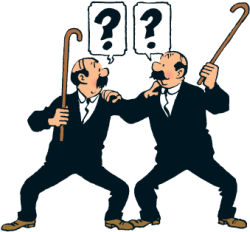 Kompetencebevis
Det er uddannelsesstedet, der skal skrive kompetencebeviserne. 
Skabelonen findes her: https://www.uvm.dk/Uddannelser/Anden-uddannelse-og-undervisning/Ungdomsuddannelse-for-unge-med-saerlige-behov 
Adgang – dele eller ”gør det bare”? Afhænger måske af, om den unge er mange forskellige steder? Formelt er det ”sidste uddannelsessted”, der skal udfylde – men…
Om beskrivelserne – uddannelsesplan og især kompetencebevis
Tænk på hvem modtager er…
Vurdering af elevens skånehensyn, kompensationsbehov og arbejdsevne
IKKE en vurdering af elevens værdi som medmenneske
Tænk evt. i skalaer – fx hvor 1 = totalt selvhjulpen og 5 = total kompensation 
	– eller jf. kompetencebevis: Kan/Kan ikke – kan med støtte
Kompetencebevis
Uddannelsesstedet er ansvarlige.  Det skal udfyldes senest ifm. uddannelsens afslutning.

 Der er kun plads til foto på forside. Lav evt. en portfolio eller benyt facebook til at dokumentere de gode oplevelser undervejs

 Under ”Mål/Ønsker” er der ”frit slag”.

 Under ”Beskæftigelsesperspektiver” – vær varsom og inddrag gerne Jobcentret. Husk på grænserne for jeres faglighed… 

Det er REHAB teamet, der beslutter om der skal være tale om fleksjob, ressourceforløb eller pension – eller andet… 

Hvis der er lavet konkrete aftaler kan det selvfølgeligt noteres - fx ordinær beskæftigelse med personlig assistance – optag på EGU eller lignende. 

Man kunne ellers fx skrive: ”X skal på møde i Rehabteamet i august måned. Det er derfor uafklaret om de opnåede kompetencer rækker til et fleksjob eller om der skal yderligere afprøvning til”. 

 Vil det være en fordel, at få sagerne på REHAB tidligere?
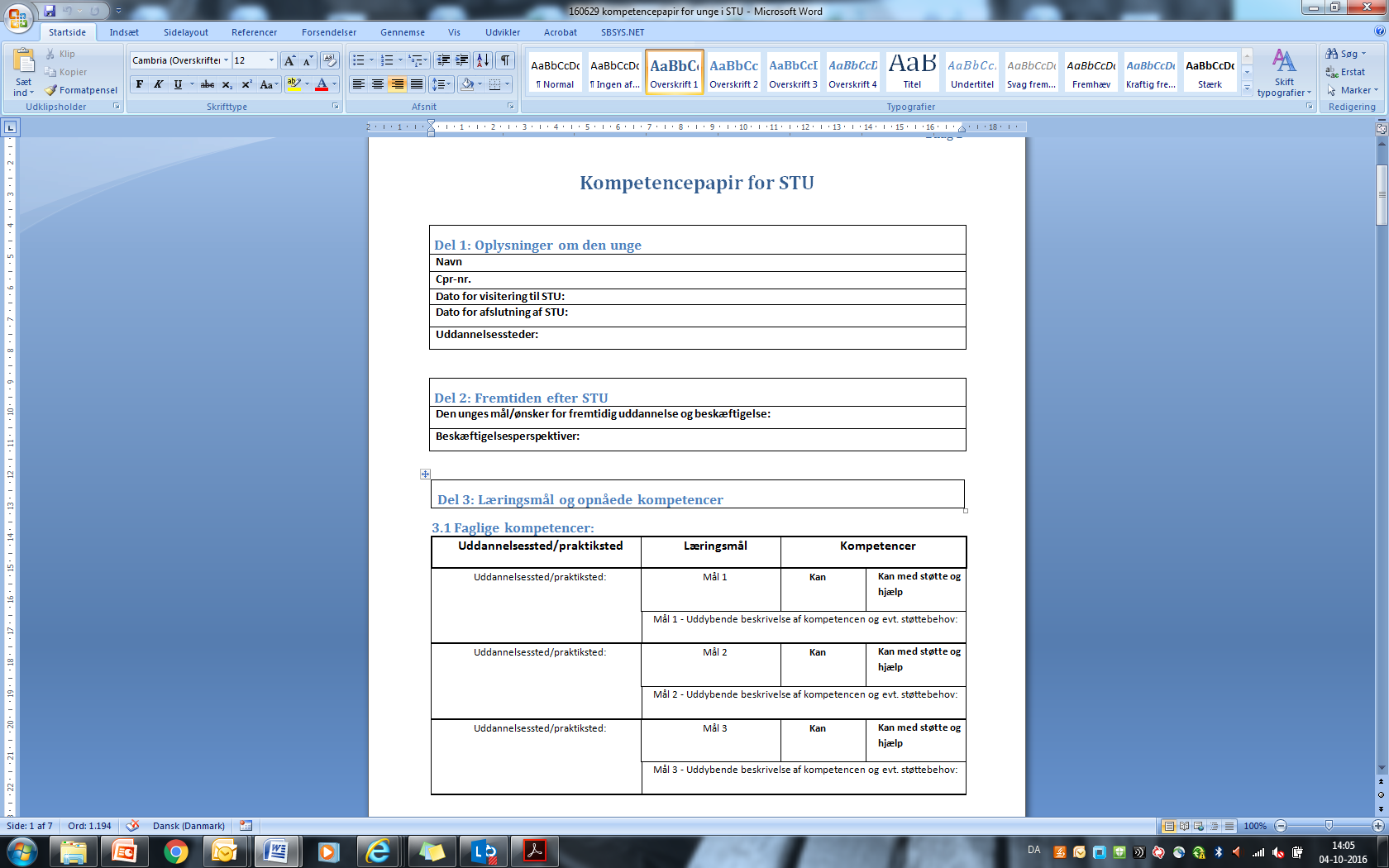 Kompetencebevis
Eksempel: 

Mål 1: At X lærer at transportere sig selv på knallert: Kan r
Uddybende: X erhvervede Knallertkørekort gennem ungdomsskolen i juni 2016.

Mål 2: At X lærer at finde vej og begå sig i trafikken: Kan med støtte.
Uddybende : X begår sig helt selvstændigt og med høj trafiksikkerhed. Dog er han fortsat udfordret på stedsansen. Når X skal lære vejen til et nyt sted er det vigtigt, at der er en følger med ham første gang, så X kan se vejen og udpege pejlemærker. X har lært at spørge fremmede om vej, hvis han farer vild.
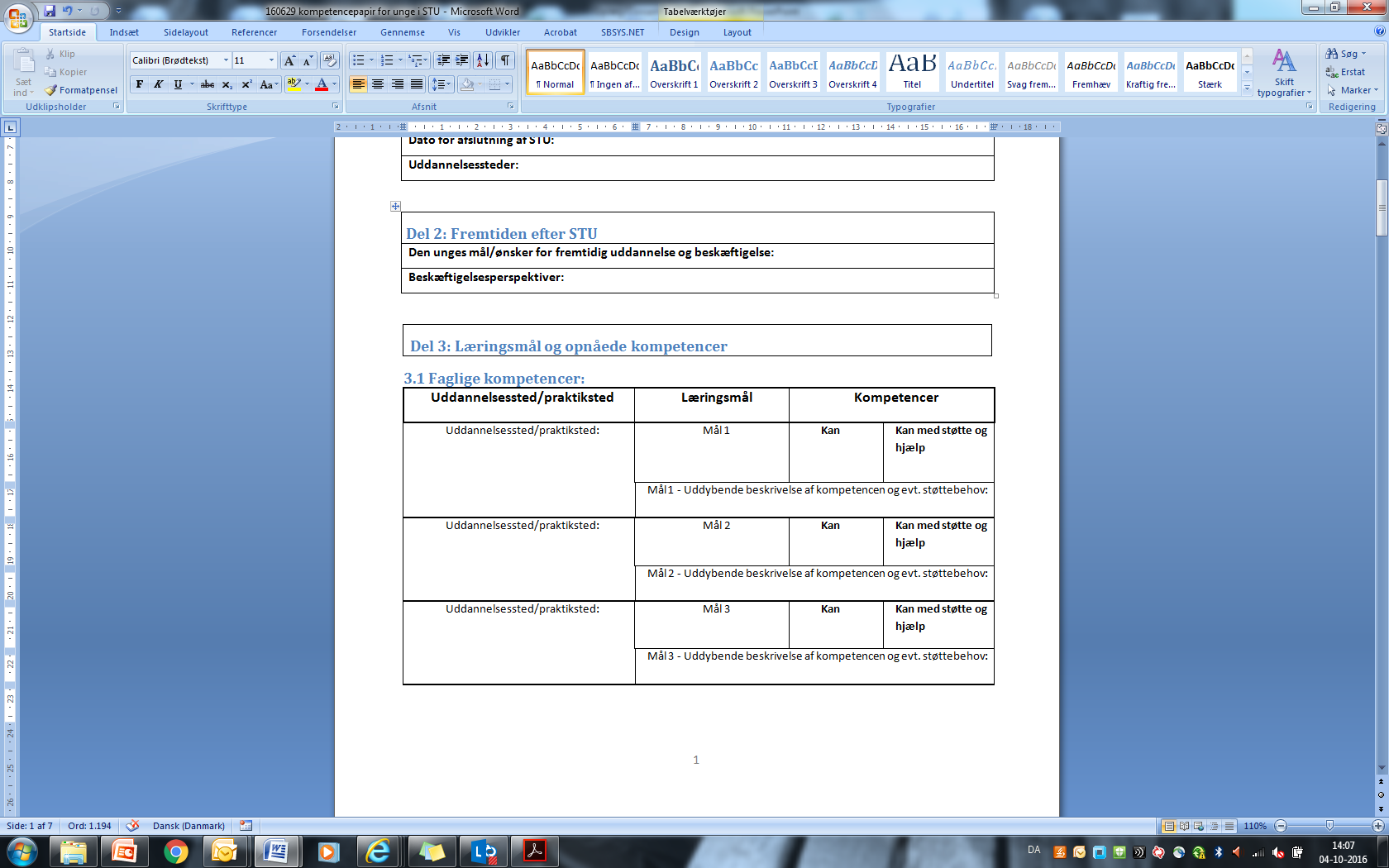 Tilsvarende felt for:  ”3.2: Personlige kompetencer ” og ”3.3: Sociale Kompetencer”
 Der må gerne indskrives flere mål – men husk omtanke
Hvis man kun har eleven første år eller andet år? Har eleven opfyldt relevante læringsmål eller er fokus uændret fremadrettet?
Kompetencebevis
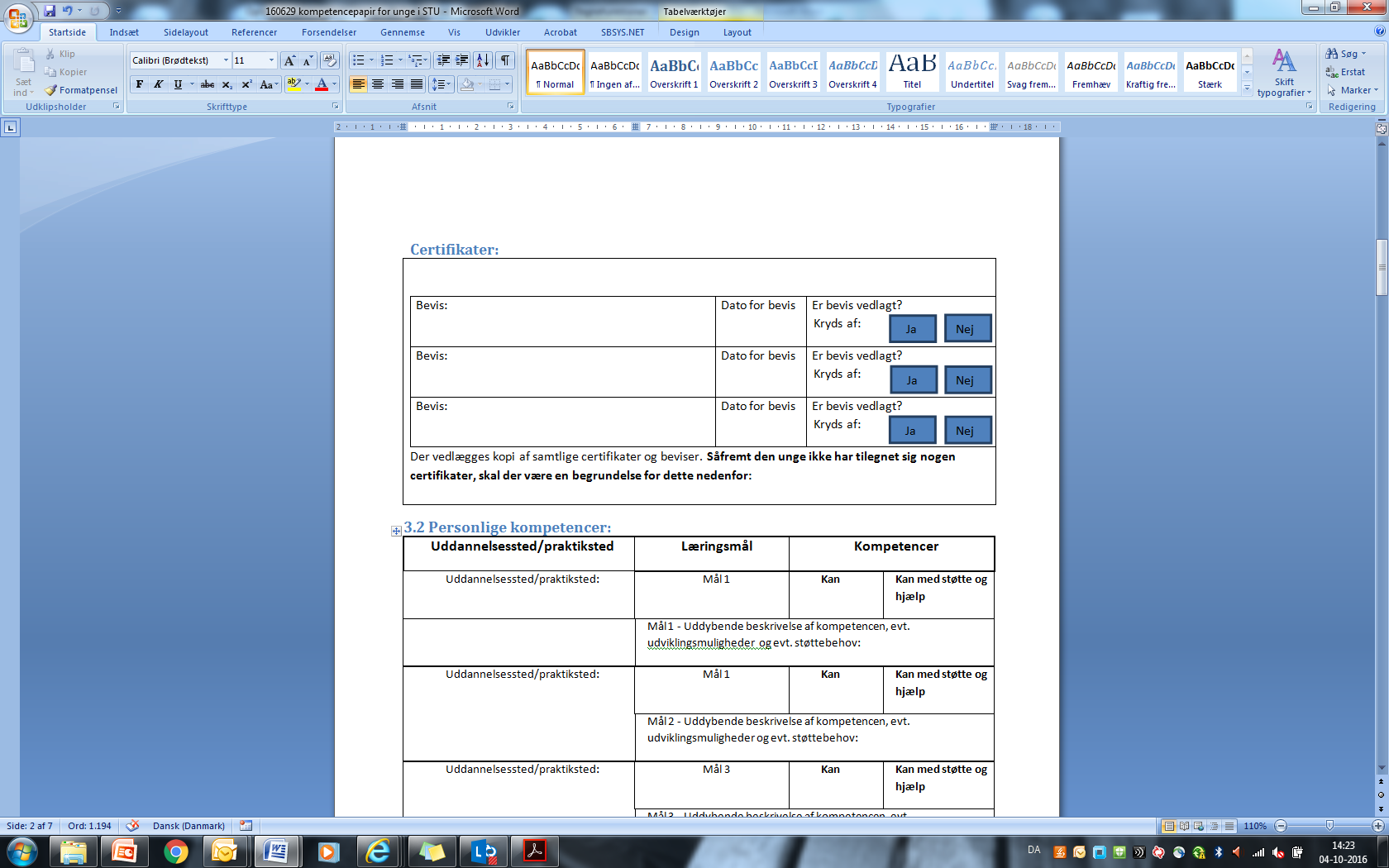 Med til de faglige kompetencer er der mulighed for at vedhæfte certifikater – vedhæft også gerne beviser for personlige og sociale kompetencer – fx hvis den unge har deltaget i OCN certificeret forløb

”Den enkelte unges mestring af kompetencen og konkrete støttebehov skal uddybes i forbindelse med hvert enkelt læringsmål. ”
Kompetencebevis
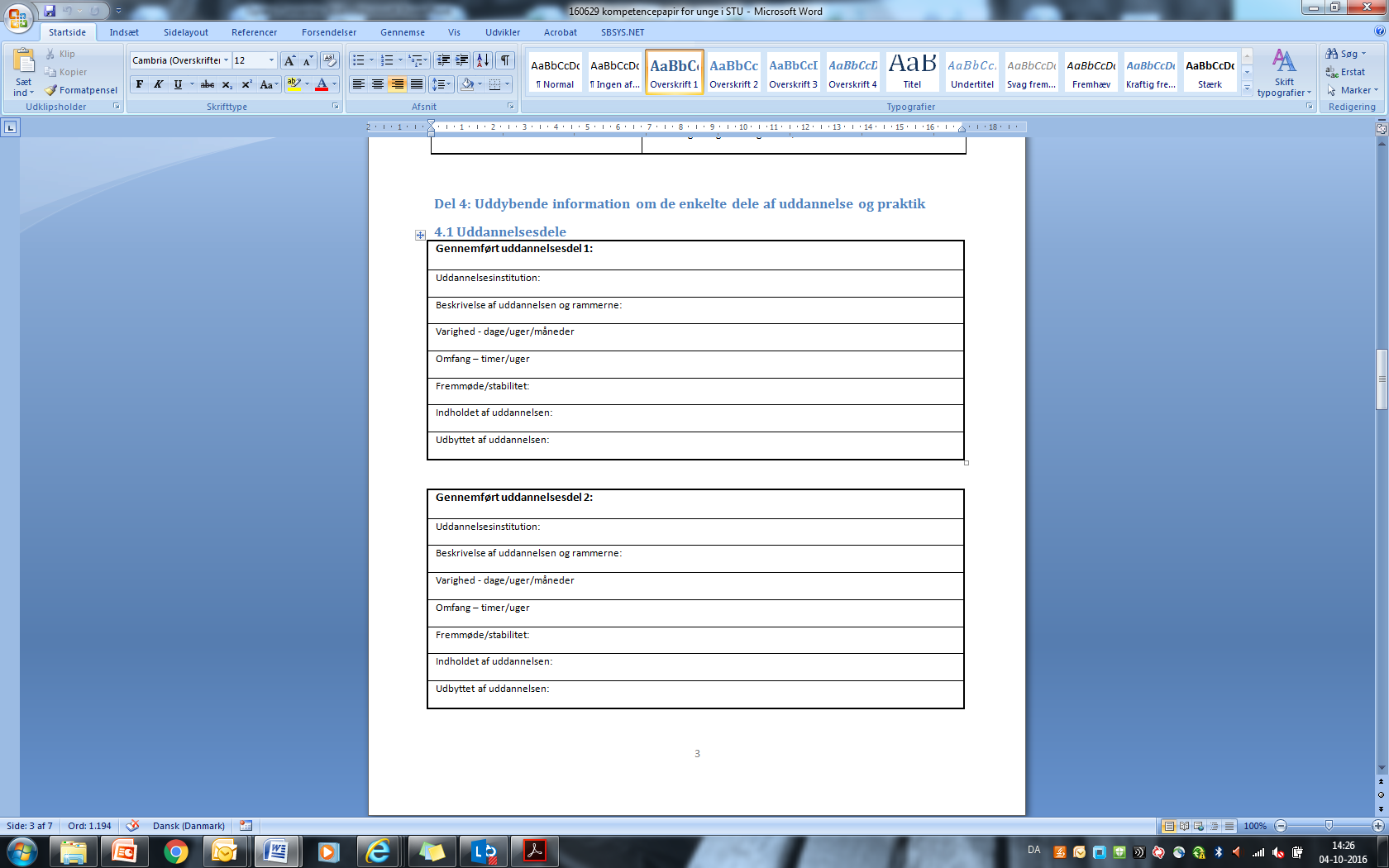 I Vejle: 

Uddannelsesdel er i udgangspunktet = Uddannelsessted

Dvs. hvis der er ét STU sted  behøves kun ét felt at blive udfyldt
Hvis der er tre steder – eller hvis forløbet ændres markant fra 1. til 2. til 3. år – udfylder man tre felter.
Kompetencebevis
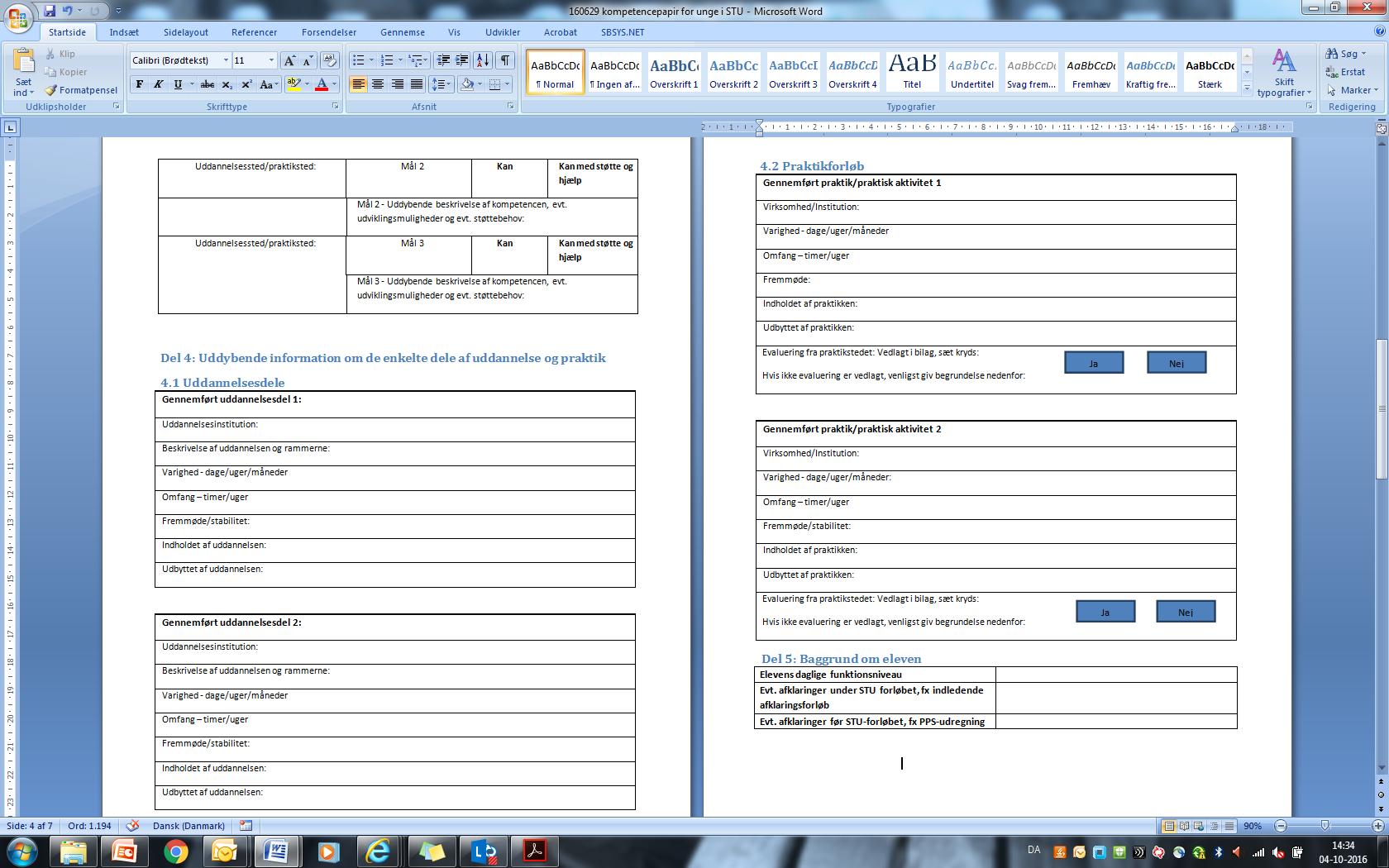 Der kan sagtens indskrives mere end 2 praktikforløb (tilføj flere kasser)
 God idé med evaluering fra praktiksted – tal gerne med eller samarbejd med en virksomhedskonsulent  om en skabelon
Kompetencebevis
I Vejle: Del 5 omkring afklaringer forud for STU forløbet – her henvises til indstillingsgrundlaget

Elevens daglige funktionsniveau: ???

Samtykkeerklæringen – Det er vigtigt, at huske at få kompetencebeviset journaliseret elektronisk, så den unge eller andre myndigheder kan rekvirere det – også fremadrettet 

Bemærk, at REHAB typisk skal have beviset i god tid inden indstillingen her til
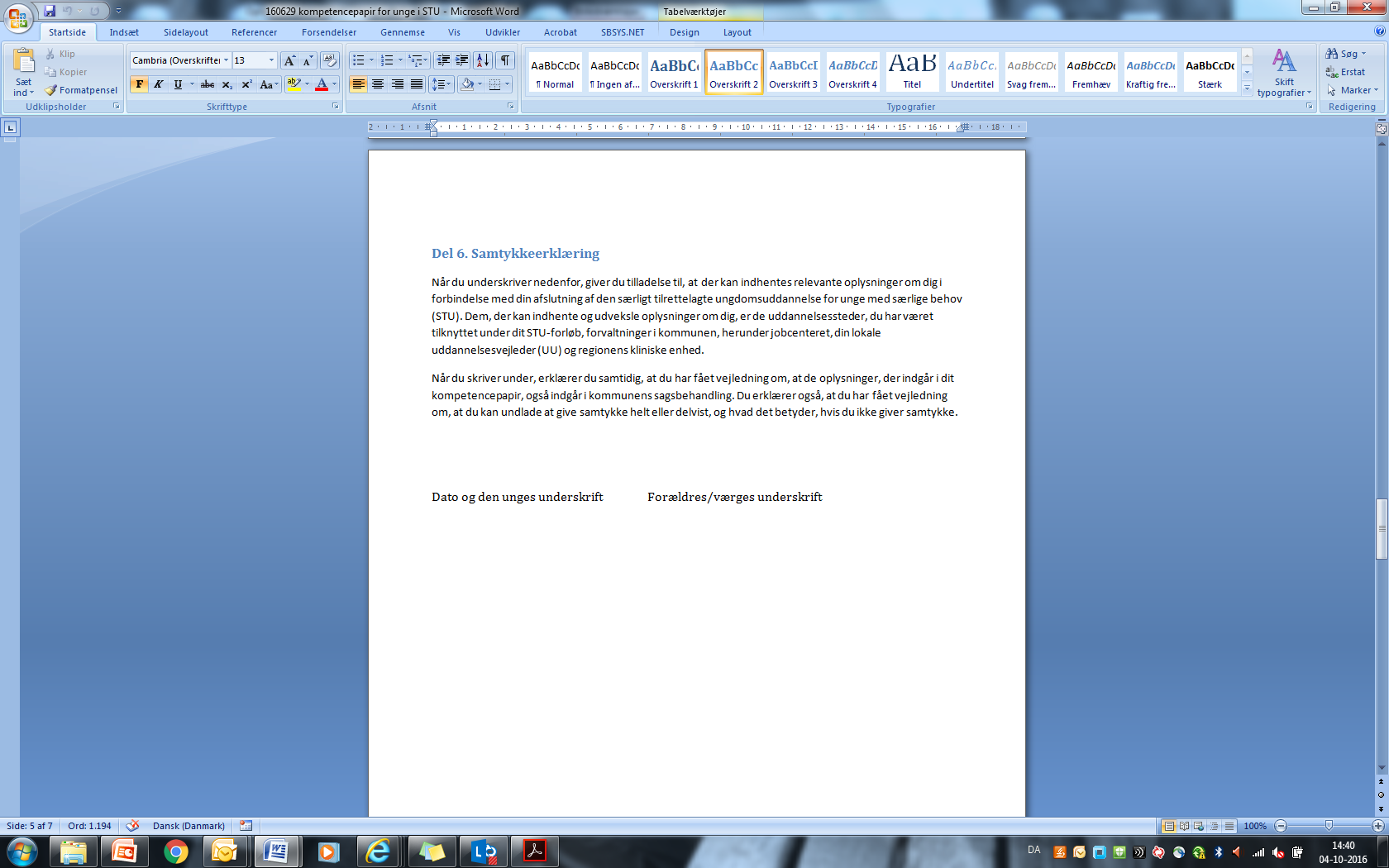 Med din sidemand
Hvilke udfordringer giver det nye kompetencebevis jer, I jeres respektive arbejde?
Praktisk?
Fagligt/Kompetencer?
Andet?
Hvilke potentialer er der i denne måde at arbejde med kompetencebeviserne på?
Praktisk?
Fagligt/Kompetencer?
Andet?
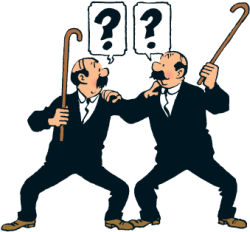 Ændringer på UU delen?
Tjahh? Afhængigt af praksis i de enkelte UU’ere
Handleansvaret på UU delen er tydeliggjort – der henvises ikke længere til vejledningsloven direkte i STU loven (bopælskommune styrer handling)
Vejledningen til loven tager ikke højde for forskellen mellem folkeregisterkommune (opholdskommune) og folketalskommune (betalingskommune)
Udfordringen i den nye vejledning til loven (og den gamle) er, at der opereres med et ”hjemkommune begreb”, som altså er anderledes, end det man normalt bruger i sociallovgivningen og i retssikkerhedsloven. 
Problemet er, at der i vejledningen til STU bruges ”hjemkommune” både når der henvises til betalingskommune og til bopælskommune. Omvendt henvises der bl.a. til retssikkerhedsloven, som også skal overholdes – og hvor handleansvaret jo netop ligger hos den oprindelige kommune (betalingskommunen)…
UU fremadrettet?
Der kommer snart en anbefaling fra UU DANMARK, som de fleste UU Centre afventer…
Flere mellemkommunale betalingsaftaler omkring vejledning? Hvordan aftaler man serviceniveau?
Den reviderede vejledning skal sikre, at den betalende kommune har indflydelse på sagsforløb og serviceniveau i de tilfælde, hvor borgerne har ophold i anden kommune end den betalende. Det er altid en god idé at undersøge, hvilken kommune der har betalingsforpligtelsen og evt. handleforpligtelsen på det sociale område (serviceloven) inden man går i gang med en indstilling til STU.
Sådan her gør vi i Vejle- medmindre vi får andet at vide…
Spørgsmål
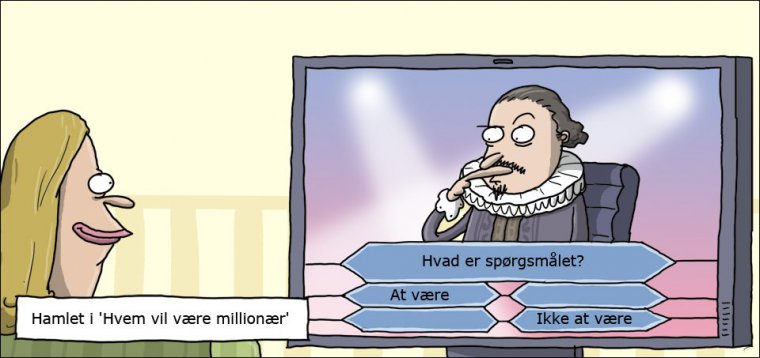